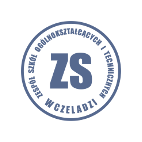 LEKCJA ZAWODOZNAWCZA -
technik reklamy!
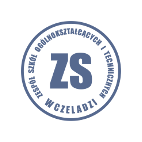 -DLA kogo?-
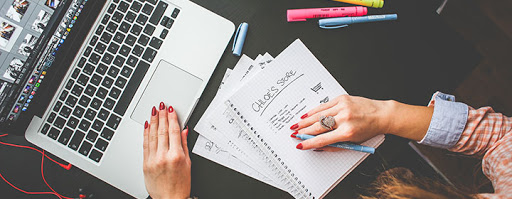 Jeżeli w życiu kierujesz się fantazją i pasją, jesteś spostrzegawczy oraz pragniesz rozwijać swoje talenty - postaw na zawód z przyszłością!
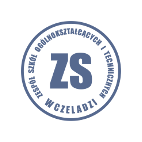 -Umiejętności-
Absolwent szkoły kształcącej w zawodzie technik organizacji reklamy powinien być przygotowany do wykonywania następujących zadań zawodowych:
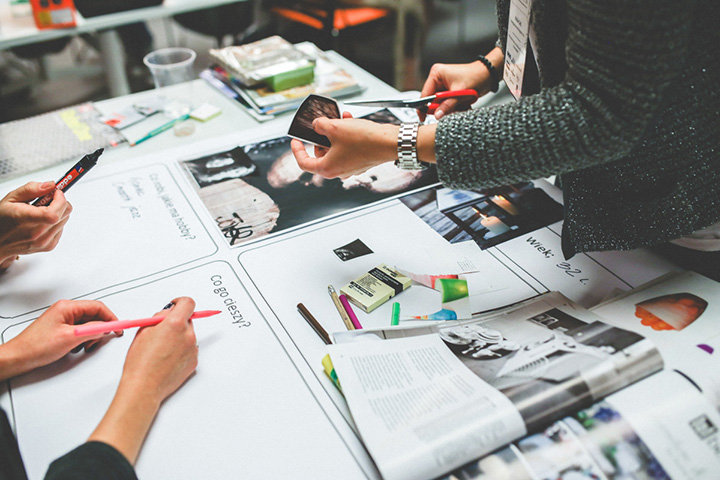 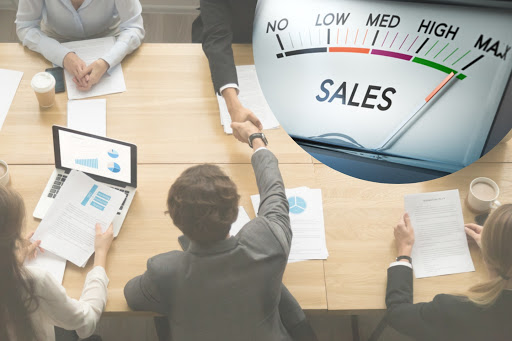 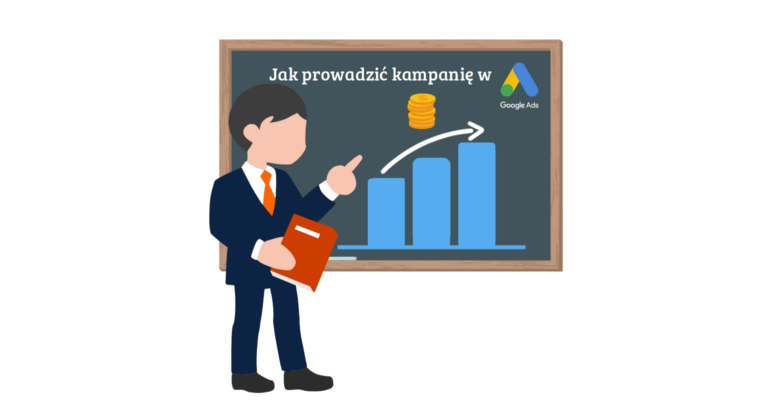 Projektowania oraz wykonywania środków reklamowych.
Organizowania oraz prowadzenia sprzedaży produktów i usług reklamowych.
Organizowania oraz prowadzenia kampanii reklamowej.
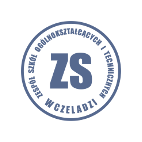 -ZAWODY ZWIĄZANE Z TYM KIERUNKIEM-
- specjalista do spraw reklamy,
 - agent reklamowy,
- projektant grafiki (art designer), 
- projektant poligrafii,
- specjalista do spraw marketingu i handlu,
- specjalista do spraw public relations,
- organizator usług sprzedaży internetowej, 
- telemarketer, 
- autor tekstów i sloganów (copywriter).
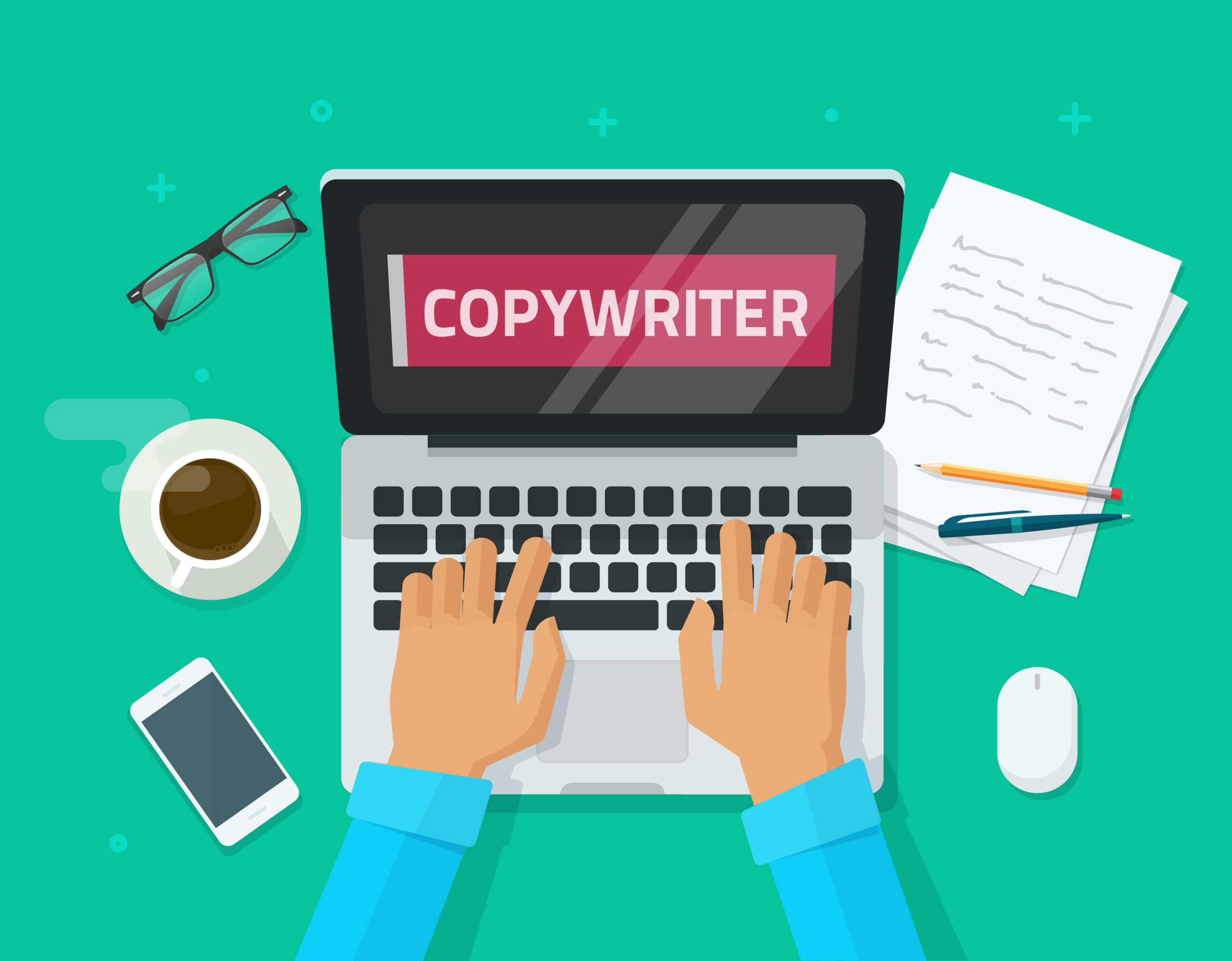 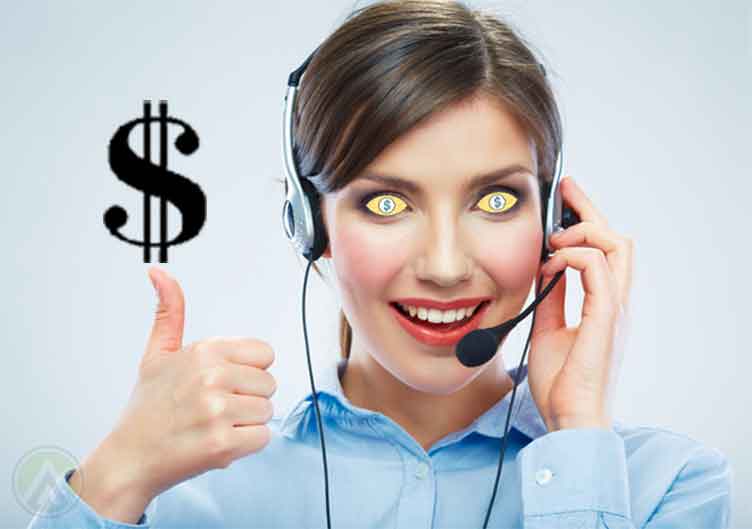 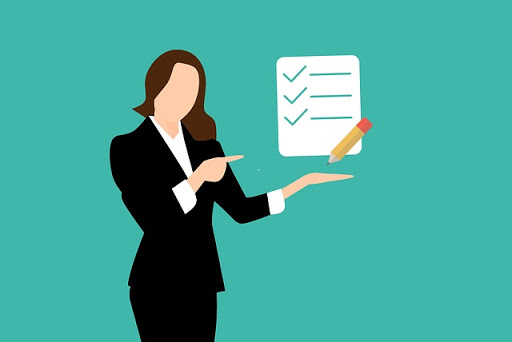 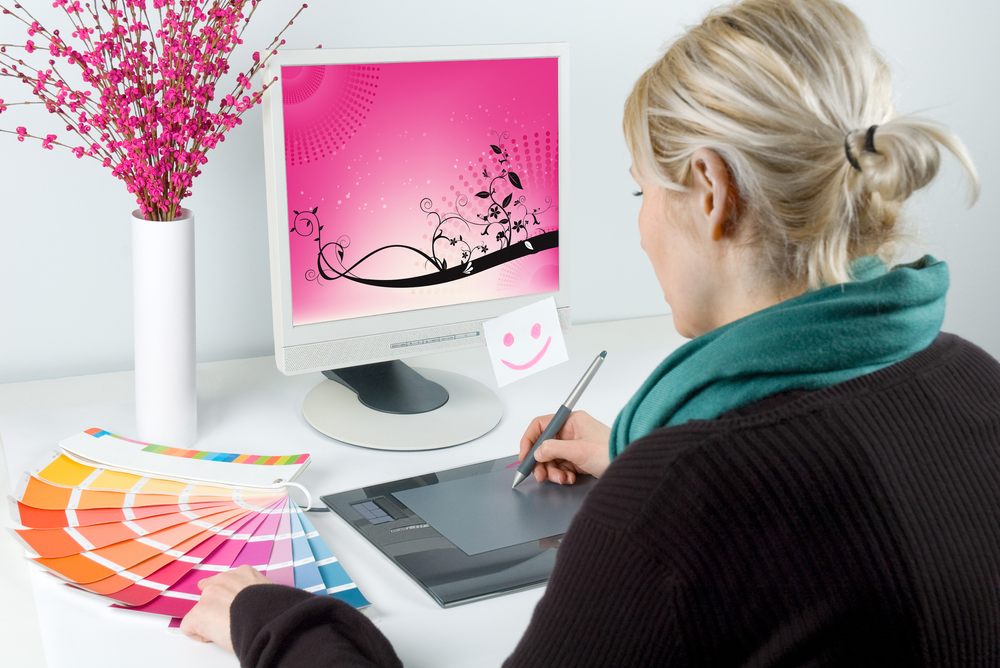 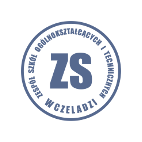 -ZAROBKI-
Zarobki w branży są uzależnione od stanowiska, wielkości miasta, doświadczenia i wielu innych czynników,  ale można przyjąć, że przeciętny pracownik tego sektora zarabia ponad 4 tysiące złotych na rękę. 
Praca w reklamie to świetny wybór dla tych, którzy są kreatywni i myślą nieszablonowo.
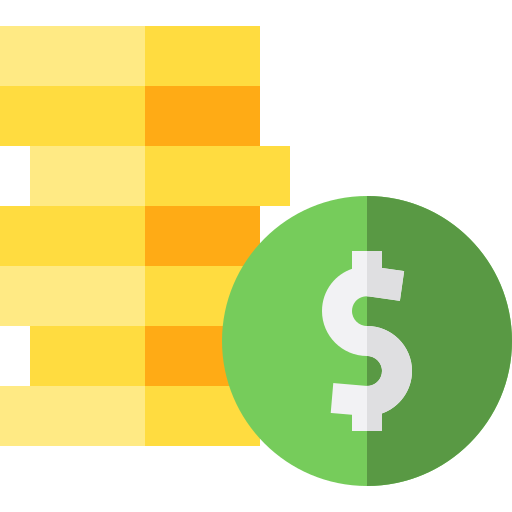 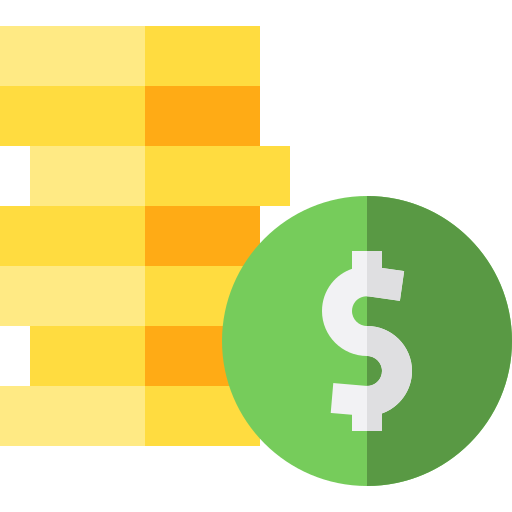 -MIEJSCA PRACY TECHNIKÓW REKLAMY-
- agencje reklamowe na stanowisku agenta reklamowego, - agencje public relations,
- działy marketingu firm,
- biura ogłoszeń i działy promocji,
- studia graficzne, 
- agencje ds. kontaktów z prasą i kształtowania opinii publicznej,
- własna firma.
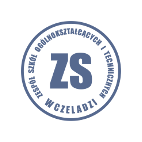 -KIERUNKI STUDIÓW ZWIĄZANE Z REKLAMĄ-
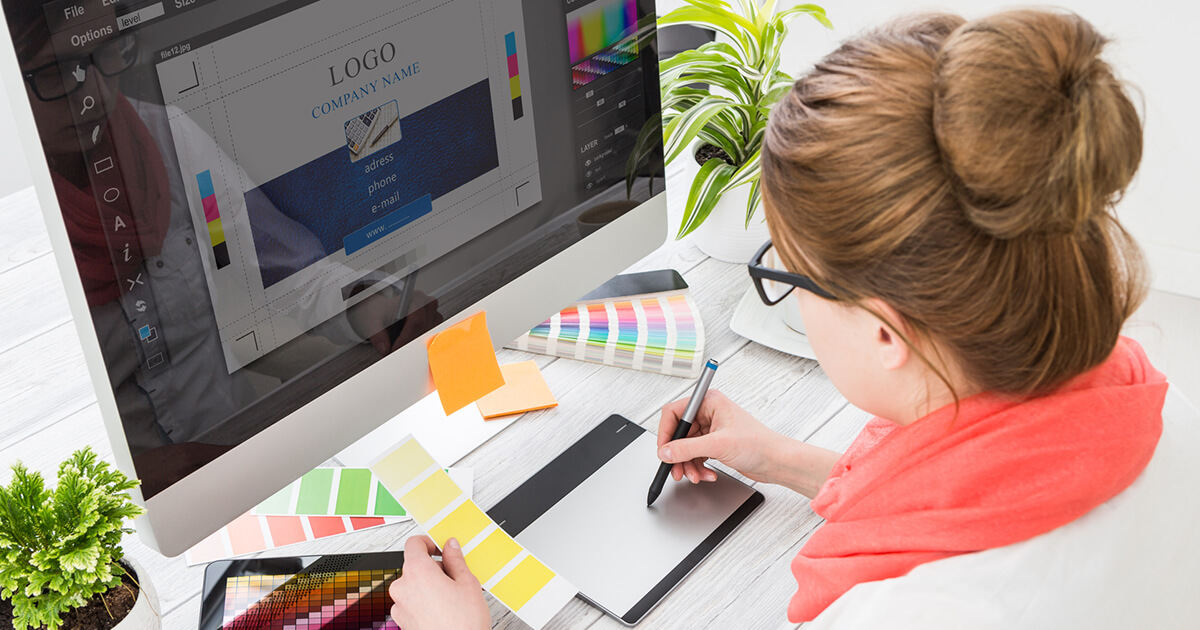 1.  Grafika - przykładowe specjalności:
- grafika projektowa,
- grafika artystyczna,
- fotografia,  
- animacja komputerowa i strony www,
- projektowanie wnętrz.
2.  Dziennikarstwo i komunikacja społeczna - przykładowe specjalności:
- grafika komputerowa w mediach, 
- dziennikarstwo prasowe,
 - reklama i public relations.
3.  Marketing i zarządzanie.
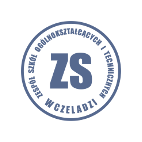 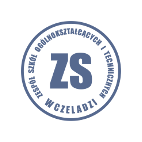 Zainteresowanych nauką w zawodzie technik organizacji reklamy powinny cechować:
komunikatywność,
łatwość nawiązywania kontaktów,
umiejętność prowadzenia negocjacji,
stosowanie zasad prawa, etyki i kultury zawodowej,
kreatywność,
zmysł plastyczny,
dobry ogólny stan zdrowia.
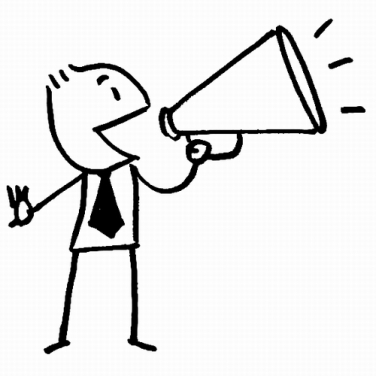 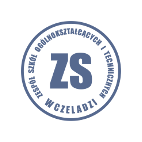 ZAPASZAMY DO NAS!
Zespół Szkół Ogólnokształcących i Technicznych w Czeladzi 
bardzo serdecznie zaprasza wszystkich uczniów kończących 8-klasę 					do dołączenia do naszej szkoły!
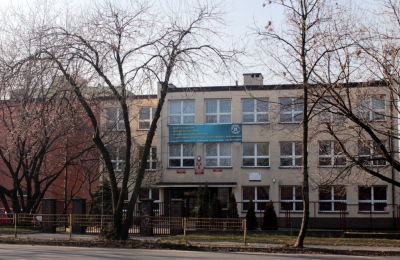 Gwarantujemy miłą atmosferę, wysoki poziom nauczania oraz pomoc ze strony nauczycieli i uczniów.
Dołącz do nas 
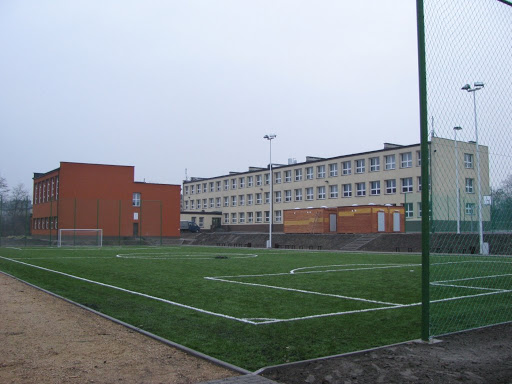 Więcej informacji na naszej stronie:
www.zsoit.czeladz.pl